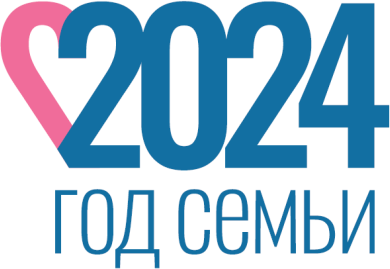 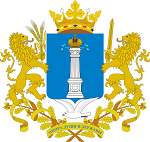 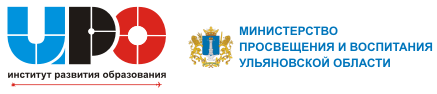 МИНИСТЕРСТВО ПРОСВЕЩЕНИЯ И ВОСПИТАНИЯ УЛЬЯНОВСКОЙ ОБЛАСТИ
Единое образовательное пространство РФ.
Подготовка к комплектованию ОУ на 2024-2025 учебный год
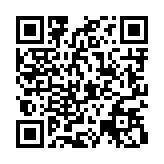 https://disk.yandex.ru/d/gCpQWV3yBTRGSw
Что НОВОГО нас ждёт
в 2024-2025 учебном году?
Федеральный закон «Об образовании в Российской Федерации»
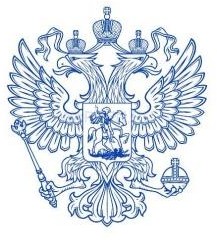 Статья 12. Образовательные программы
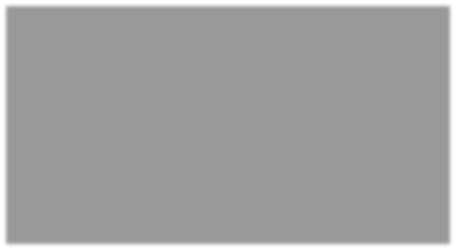 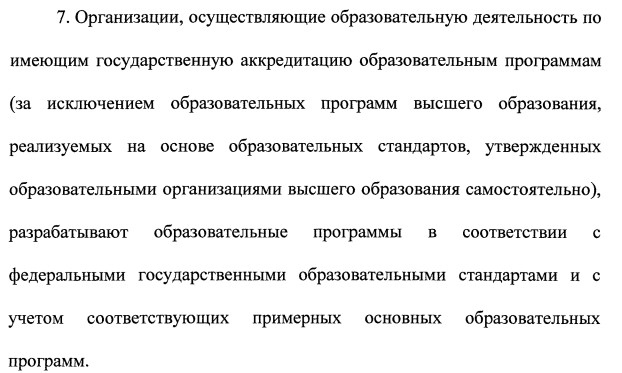 Изменения в
Законе об
образовании

Изменения в Уставе ОО
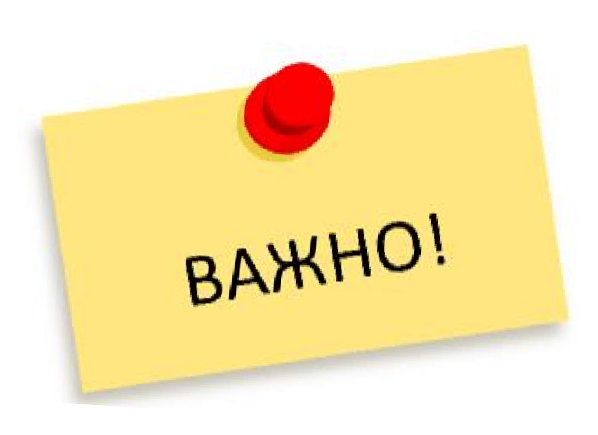 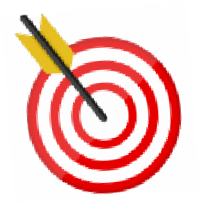 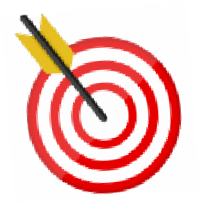 ЗАДАЧИ
Руководителям ОО внести изменения в Уставы школ в соответствии с действующим
законодательством в сфере образования Российской Федерации в срок до 01.08.2024.
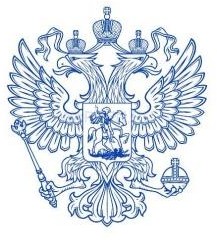 Новые нормативные документы
Приказы  Минпросвещения	БЫЛО
СТАЛО
Предметная область «Физическая культура и основы безопасности жизнедеятельности»
Предметная область «Физическая культура»
Предметная область «Основы безопасности и защиты Родины» (ОБЗР)
Приказ Министерства просвещения
Российской Федерации от 27.12.2023 № 1028
«О внесении изменений в некоторые приказы Минобрнауки и Минпросвещения России,
касающиеся федеральных государственных стандартов основного общего образования и среднего общего образования»
Учебный предмет «Основы безопасности и жизнедеятельности»
Учебный предмет «Основы безопасности и защиты Родины»
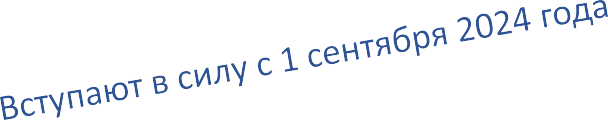 Дополнено предметное содержание
Приказ Министерства просвещения
Российской Федерации от 22.01.2024 № 31
«О внесении изменений в некоторые
приказы Минобрнауки и Минпросвещения
России, касающиеся федеральных
государственных стандартов начального общего образования и основного общего образования»
Учебный предмет «Технология»
Учебный предмет «Труд (технология)»
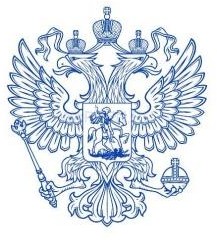 Новые нормативные документы
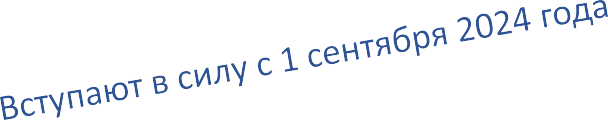 Приказы  Минпросвещения
Вступают в силу с 1 сентября 2025 года
1. Переименование учебного предмета в «Труд (технология)»

2. Расширение учебного предмета «Физическая культура»

3. Изменения в ФООП по «Литературе» и «Географии» - актуализированы ФРП
Исключение предмета ОДНКНР из обязательных предметов учебного плана
Расширение учебного предмета «История» за счет добавления курса «История нашего края»
Изменения в ФОП по обществознанию
Приказ Министерства просвещения
Российской Федерации от 19.02.2024 № 110
«О внесении изменений в некоторые приказы Минобрнауки и Минпросвещения России,
касающиеся федеральных государственных стандартов основного общего образования"
Внесены изменения 
в  предметные результаты и ФРП.
Приказ Министерства просвещения
Российской Федерации от 01.02.2024 № 62
«О внесении изменений в некоторые
приказы Минобрнауки и Минпросвещения
России, касающиеся федеральных
образовательных программ основного общего образования и среднего общего образования»
Подробно описан новый учебный предмет «Основы безопасности и защита Родины»:  11 модулей, обеспечивающих непрерывность изучения на уровне основного и общего образования.
«162.4.5.4.Образовательная организация вправе самостоятельно определять последовательность освоения обучающимися модулей ОБЗР»
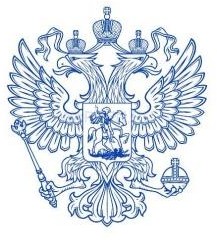 Новые нормативные документы
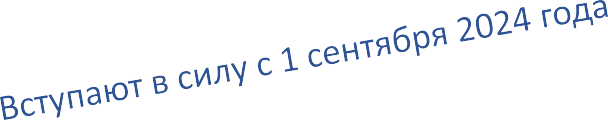 Приказ Министерства просвещения
Российской Федерации от 01.02.2024 № 67
«О внесении изменений в некоторые
приказы Минобрнауки и Минпросвещения
России, касающиеся федеральных
образовательных программ основного общего образования и среднего общего образования»
Утверждены изменения в ФАОП и Федеральные рабочие программы для обучающихся с ограниченными возможностями здоровья по предмету «ОБЗР»
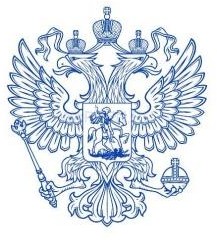 Приказ Минпросвещения России ОТ 19.03.2024 №171
«О внесении изменений в некоторые приказы Министерства просвещения Российской Федерации, касающиеся федеральных
образовательных программ начального общего образования, основного общего образования и среднего общего образования»
( в действие с 01.09.2024)
ФОП ООО	ФОП СОО
ФОП НОО
ФРП по учебным предметам: «Литература» (базовый 	уровень); «Литература (углубленный уровень);
«История» (базовый уровень), «Обществознание»
(базовый уровень), «География» (базовый уровень)
ФРП по учебному предмету «Физическая культура» 	дополнена модулями: «Городошный спорт»,
«Гольф», «Биатлон», «Хоккей на траве», «Роллер спорт», «Скалолазание», «Спортивный туризм»,
«Ушу», «Чир спорт», «Перетягивание каната»,
«Компьютерный спорт», «Бокс», «Дзюдо»,
«Танцевальный спорт», «Киокусинкай», «Тяжелая атлетика».
Во все варианты ФУП внесены предметные области
«Физическая культура», «Основы безопасности и
защиты Родины»; учебный предмет «Основы
безопасности и защиты Родины».
ФРП по учебному предмету
«Физическая культура» дополнена
модулями: «Коньки», «Теннис»,
«Городошный спорт», «Гольф»,
«Биатлон», «Роллер спорт»,
«Скалолазание», «Спортивный туризм», «Хоккей на траве», «Ушу»,
«Чир спорт», «Перетягивание каната»,
«Бокс», «Дзюдо», «Танцевальный спорт», «Киокусинкай», «Тяжелая атлетика»
ФРП учебному предмету «Труд 	(технология)»
В 5 вариантов ФУП внесен учебный
предмет «Труд (технология)».
ФРП по учебным предметам: «Литература»,
«История», «Обществознание», «Труд
(технология)»
ФРП по учебному предмету «Физическая
культура» дополнена модулями: «Городошный спорт», «Гольф», «Биатлон», «Хоккей на траве»,
«Роллер спорт», «Скалолазание», «Спортивный туризм», «Ушу», «Чир спорт», «Перетягивание каната», «Компьютерный спорт», «Бокс»,
«Дзюдо», «Танцевальный спорт»,
«Киокусинкай», «Тяжелая атлетика».
В 6 вариантов ФУП внесены предметные области «Физическая культура», «Основы
безопасности и защиты Родины»; учебные предметы «Основы безопасности и защиты Родины» и «Труд (технология)».
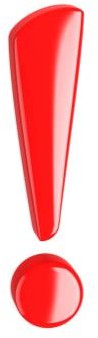 Варианты реализации программ (выбор модулей) по учебным предметам «Физическая культура»,
«Труд (технология)» осуществляется образовательной организацией исходя из имеющихся в ней условий, описанных в организационном разделе основной образовательной программы!
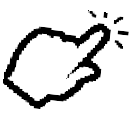 Требования к организации образовательного процесса
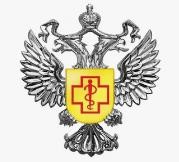 2.13. Дополнительные занятия и (или) занятия по
внеурочной деятельности, общественно полезный труд
рекомендуется планировать в дни с наименьшим
количеством обязательных уроков. Рекомендуемая продолжительность дополнительных занятий и занятий внеурочной деятельностью статической направленности составляет 1 - 2 часа с учетом дневной суммарной
образовательной нагрузки; общественно полезным трудом -
45 минут для обучающихся 1 - 4 классов и 1,5 часа для обучающихся 5 - 11 классов один раз в неделю

2.14. Организацию внеурочной деятельности
рекомендуется осуществлять с учетом выбора участниками образовательных отношений форм деятельности, отличных от урочной (экскурсии, походы, соревнования, посещения театров, музеев, проведение общественно-полезных
практик и иные формы), в том числе в выходные и
каникулярные дни.
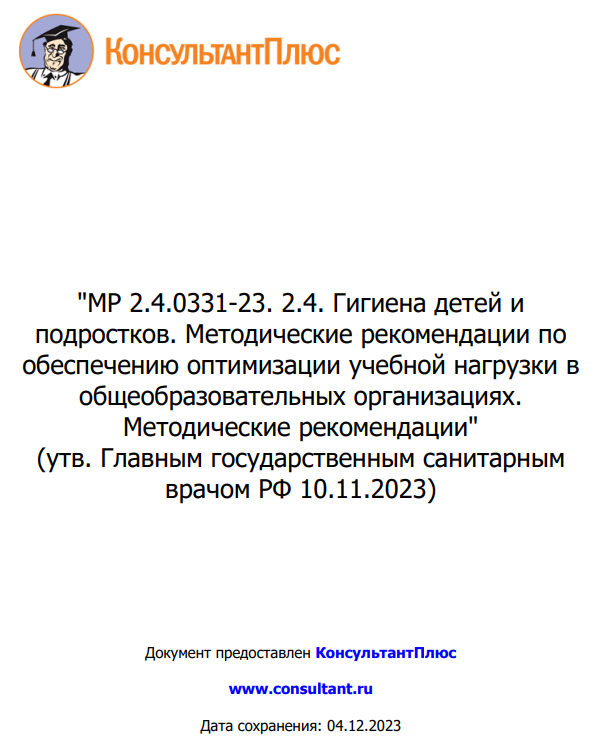 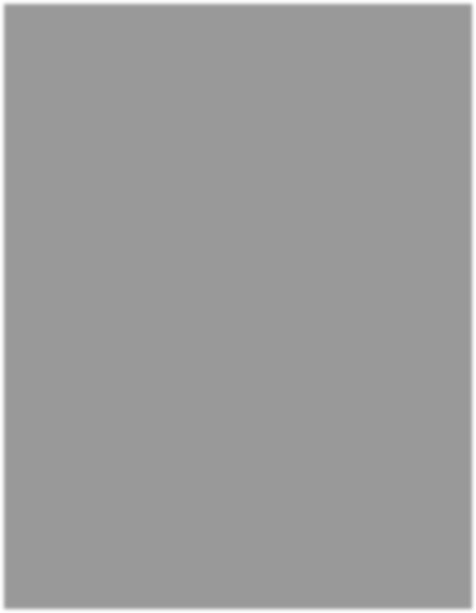 Труд (технология)
Учебный предмет «Труд (технология)» обязателен.
РП по предмету – непосредственного применения с 1 сентября 2024 года с 1 по 9 классы
Предметно-практическая деятельность
Приобретение базовых навыков работы с различными материалами
Знакомство с миром профессий, самоопределение и ориентация
обучающихся в сферах трудовой деятельности
Расширение модуля «Компьютерная графика. Черчение»
Расширение модуля «Робототехника» (в части БПЛА)
Добавление в каждый модуль темы «Мир профессий»
Нет жесткого распределения часов на изучение каждого модуля,
как инвариантного, так и вариативного
НОО: 135 часов (1 ч. в неделю)
ООО: 272 часа ( 5-7 кл. - 2 ч., 8-9 кл. - 1 ч. в неделю)
Модули программ
«Производство и технологии» (модуль реализуется с 5 по 9 класс).
«Технологии обработки материалов и пищевых продуктов»
«3D-моделирование, прототипирование, макетирование»
«Технологии, профессии и производства»
«Технологии ручной обработки материалов»
«Конструирование и моделирование»
Инвариантные
«Компьютерная графика. Черчение»
«Робототехника»
«Информационно коммуникативные технологии»
«Сельскохозяйственные машины и оборудование»
«Автоматизированные системы»
«Животноводство»
«Растениеводство» и др.
Вариативные
(примерные)
Приказ Министерства просвещения Российской Федерации
от 22.01.2024 № 31. (Зарегистрирован 22.02.2024 № 77330)
http://publication.pravo.gov.ru/document/0001202402220008
Труд (технология)
ПЕРЕЧЕНЬ ПОРУЧЕНИЙ Президента Российской Федерации по итогам заседания Президиума Государственного Совета
Российской Федерации 4 апреля 2023 г. Пр-1118ГС от 4 июня 2023 г.
Изучение черчения
ОДНА ИЗ САМЫХ ВАЖНЫХ ЗАДАЧ НАШЕЙ СТРАНЫ СЕГОДНЯ -
ОБЕСПЕЧЕНИЕ ЕЁ ТЕХНОЛОГИЧЕСКОГО СУВЕРЕНИТЕТА
Обеспечение изучение основ черчения обучающимися
на уровне ООО
Учебный курс «Черчение» (10-11 кл., инженерный (технологический)
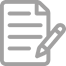 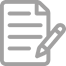 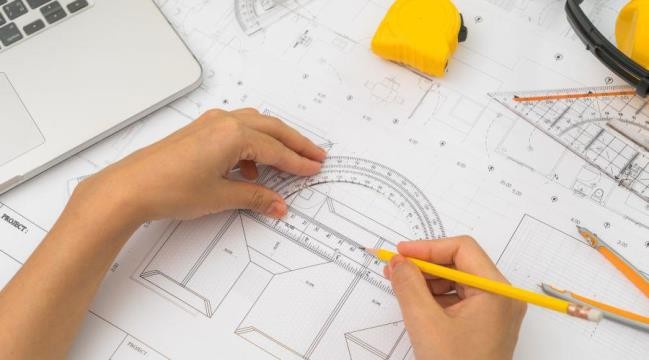 На федеральном уровне осуществляется разработка программы учебного курса «Черчение» для обучающихся 10-11 кл., осваивающих технологический (инженерный) профиль.
Срок разработки программы - II квартал 2024 г.
С 1 сентября 2024 г. данный учебный курс должен быть включен в вариативную часть УП технологического
(инженерного) профиля.
В рамках обязательного изучения учебного предмета «Труд (технология)» на уровне
основного общего образования
предусмотрено освоение обучающимися модуля «Компьютерная графика. Черчение» (расширено содержание модуля)
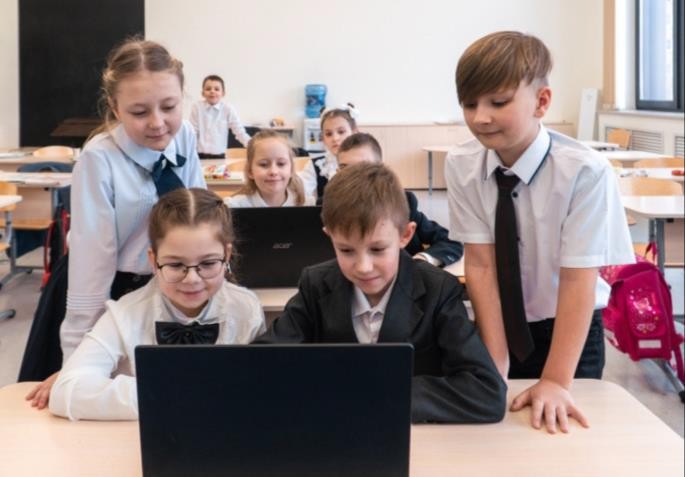 Обучающиеся учатся применять чертёжные инструменты, читать и выполнять чертежи на бумажном носителе с соблюдением основных правил, … знакомятся с видами конструкторской документации и графических моделей, овладевают навыками чтения, выполнения и оформления сборочных чертежей, ручными автоматизированными способами подготовки чертежей..
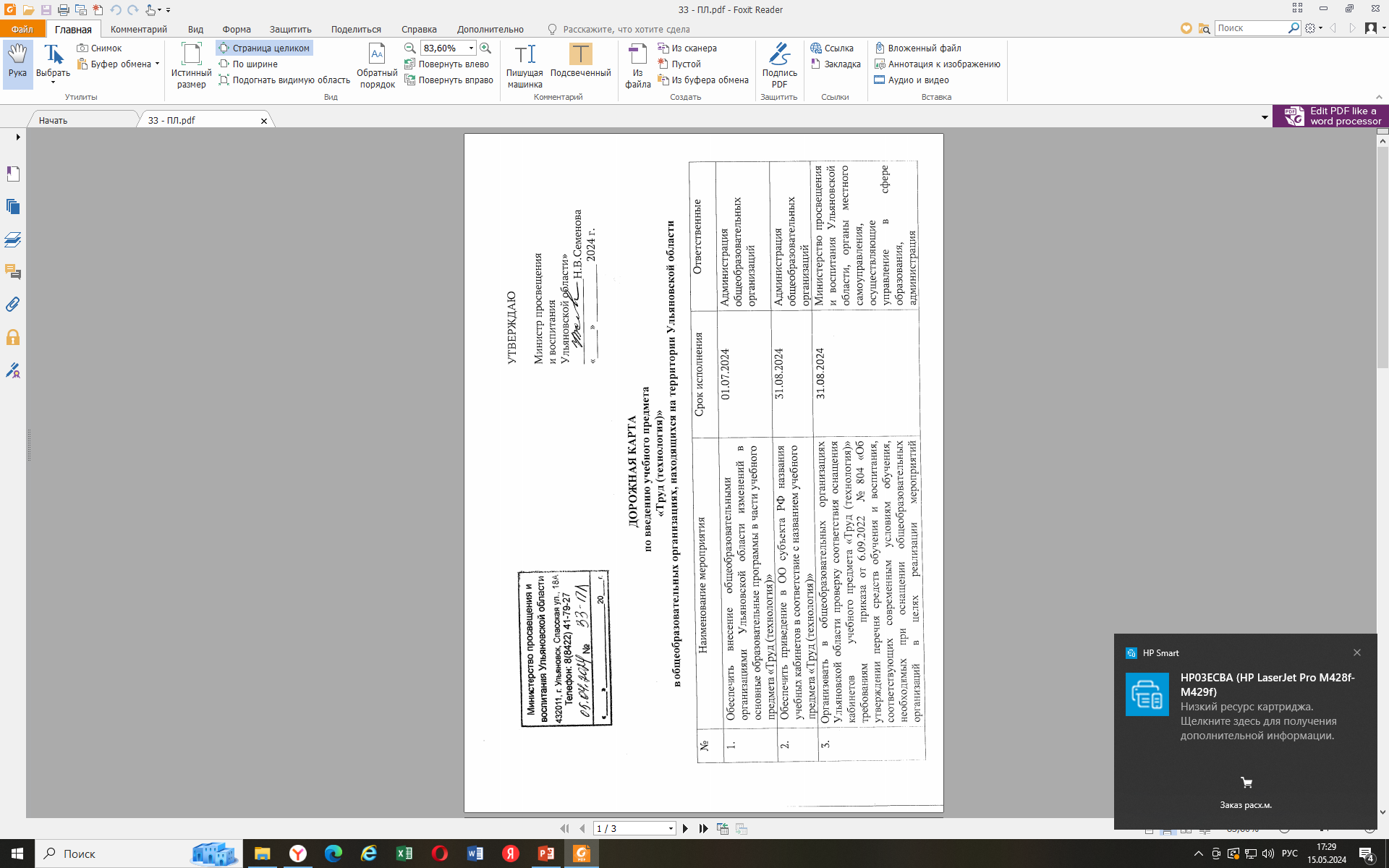 Дорожная карта по введению с 01.09.2024 учебного предмета «Труд (технология)»
Основы безопасности и защиты Родины (ОБЗР)
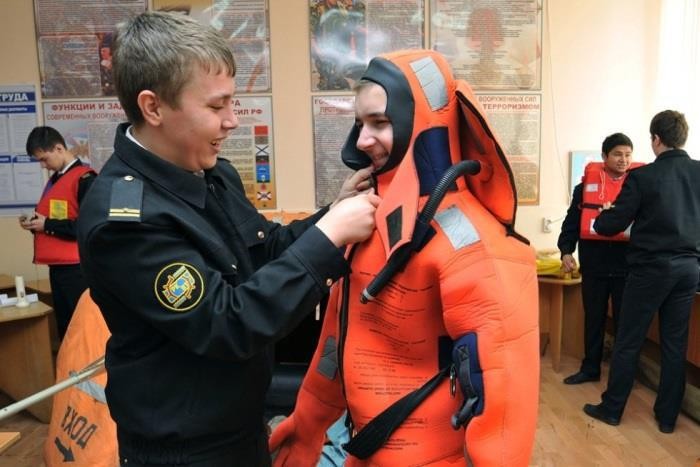 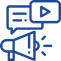 Учебные сборы
Закон об образовании
в 8 классе (17 ч., 3 дня)
в 10 классе (35 ч., 5 дней)
ФГОС ООО*
ФГОС СОО*
Основные изменения
ОБЗР = ОБЖ + НВП + патриотическое воспитание
ФРП,
единый
учебник
Реализация принципа единства образовательного пространства
Выделение ОБЗР в отдельную предметную область
Содержание ФГОС обновлено с учетом приоритетов научно технологического развития Российской Федерации в части противодействия различным типам угроз
Минпросвещения России МЧС России
Минобороны России
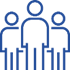 Содержание ФРП дополнено модулем «Основы военной подготовки»
* Приказ Минпросвещения России от 27 декабря 2023 г. № 1028 зарегистрирован в Минюсте России 2 февраля 2024 г., номер 77121
ФЗ от 4 августа 2023 г. № 479
ФЗ «О внесении изменений в ФЗ «Об образовании в Российской Федерации»
ОСНОВЫ БЕЗОПАСНОСТИ И ЗАЩИТЫ РОДИНЫ
ФРП
ОСНОВЫ БЕЗОПАСНОСТИ И ЗАЩИТЫ РОДИНЫ
(базовый уровень)
(для 10–11 классов образовательных организаций)
1 час в неделю
ФРП
ОСНОВЫ БЕЗОПАСНОСТИ И ЗАЩИТЫ РОДИНЫ
(для 8–9 классов образовательных организаций) 1 час в неделю
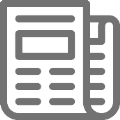 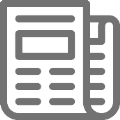 Модуль № 1. «Безопасное и устойчивое развитие личности,
Модуль № 1. «Безопасное и устойчивое развитие личности,
общества, государства»
общества, государства»
Новый модуль
Новый модуль
Модуль № 2. «Военная подготовка. Основы военных знаний»
Новый модуль
Модуль № 3. «Культура безопасности жизнедеятельности в
современном обществе»
Модуль № 4. «Безопасность в быту»
Модуль № 5. «Безопасность на транспорте»
Модуль № 6. «Безопасность в общественных местах» Модуль № 7. «Безопасность в природной среде» Модуль № 8. «Здоровье и как его сохранить. Основы медицинских знаний»
Модуль № 9. «Безопасность в социуме»
Модуль № 10. «Безопасность в информационном пространстве»
Модуль № 11. «Основы противодействия экстремизму и
терроризму»
Модуль № 2. «Основы военной подготовки»
Модуль обновлён
Модуль № 3. «Культура безопасности жизнедеятельности в
современном обществе»
Модуль № 4. «Безопасность в быту»
Модуль № 5. «Безопасность на транспорте»
Модуль № 6. «Безопасность в общественных местах» Модуль № 7. «Безопасность в природной среде» Модуль № 8. «Здоровье и как его сохранить. Основы медицинских знаний»
Модуль № 9. «Безопасность в социуме»
Модуль № 10. «Безопасность в информационном пространстве»
Модуль № 11. «Основы противодействия экстремизму и
терроризму»
Дорожная карта по введению с 01.09.2024 учебного предмета
«Основы безопасности и защиты Родины» (ОБЗР)
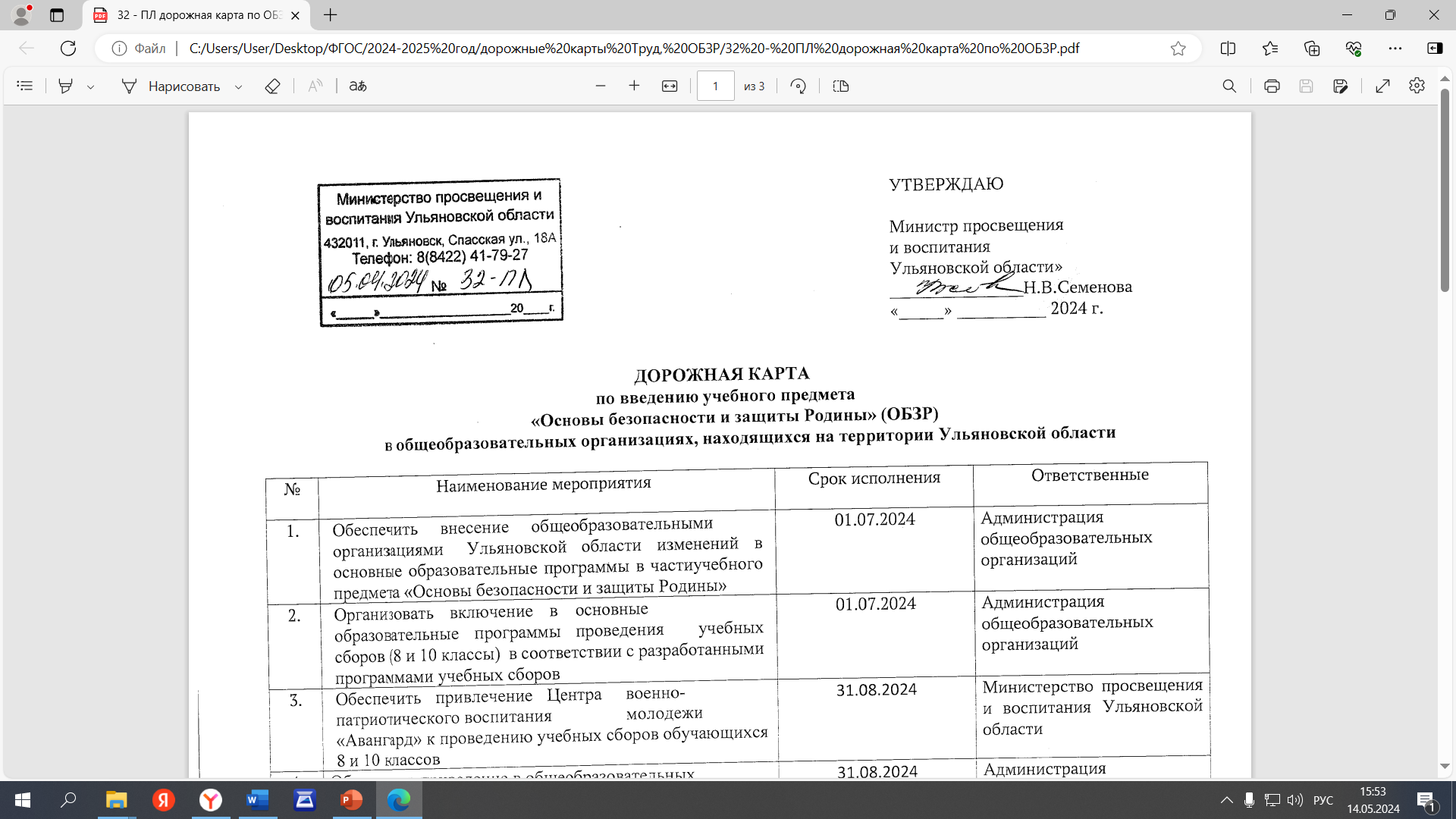 ГРАМОТНО ПОДХОДИМ К КОМПЛЕКТОВАНИЮ НА 2024-2025 УЧЕБНЫЙ ГОД
С УЧЕТОМ АНАЛИЗА ЧАСТО ВСТРЕЧАЮЩИХСЯ ОШИБОК
Нормативная основа комплектования в 2024-2025 учебном году
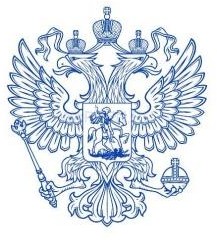 Федеральный закон от 29.12.2012 № 273-ФЗ «Об образовании в Российской Федерации»
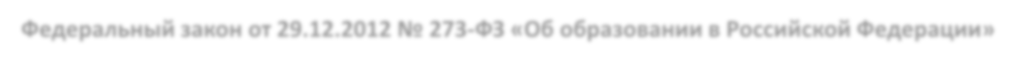 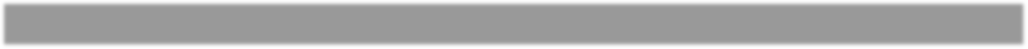 Федеральные государственные образовательные стандарты
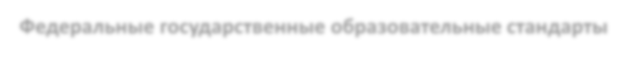 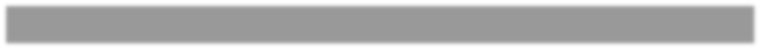 Приказ Минпросвещения России от 31.05.2021 № 286 «Об утверждении федерального государственного образовательного стандарта начального общего образования»
Приказ Минпросвещения России от 31.05.2021 № 287 «Об утверждении федерального государственного образовательного стандарта основного
общего образования»
Приказ Министерства образования и науки Российской Федерации от 17.05.2012 № 413 «Об утверждении федерального государственного образовательного стандарта среднего общего образования» (ред. от 12.08.2022 № 732)
Приказ Министерства просвещения Российской Федерации от 27.12.2023 № 1028 «О внесении изменений в некоторые приказы Минобрнауки и Минпросвещения России, касающиеся федеральных государственных стандартов основного общего образования и среднего общего образования»
Приказ Министерства просвещения Российской Федерации от 22.01.2024 № 31 «О внесении изменений в некоторые приказы Минобрнауки и
Минпросвещения России, касающиеся федеральных государственных стандартов начального общего образования и основного общего образования»

Приказ Министерства просвещения Российской Федерации от 19.02.2024 № 110 «О внесении изменений в некоторые приказы Минобрнауки и Минпросвещения России, касающиеся федеральных государственных стандартов основного общего образования»
-
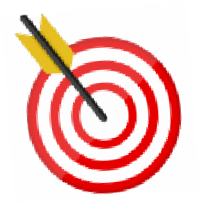 ЗАДАЧА
Проверить локальные акты ОО на предмет их соответствия федеральным нормативным документам
Нормативная основа комплектования в 2024-2025 учебном году
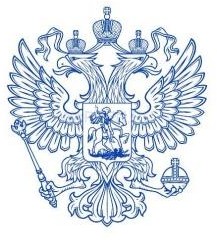 Федеральный закон от 29.12.2012 № 273-ФЗ «Об образовании в Российской Федерации»
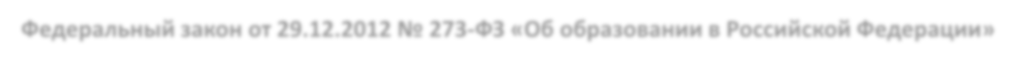 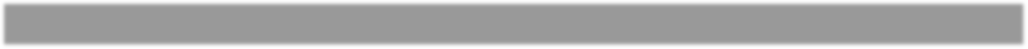 Федеральные основные общеобразовательные программы
- Приказ Минпросвещения России от 18.05.2023 № 372 «Об утверждении федеральной образовательной программы начального общего образования»
- Приказ Минпросвещения России от 18.05.2023 № 370 «Об утверждении федеральной образовательной программы основного общего образования»
- Приказ Минпросвещения России от 18.05.2023 № 371 «Об утверждении федеральной образовательной программы среднего общего образования»
- Приказ Министерства просвещения Российской Федерации от 01.02.2024 № 62 «О внесении изменений в некоторые приказы Минобрнауки и Минпросвещения
России, касающиеся федеральных образовательных программ основного общего образования и среднего общего образования»

- Приказ Министерства просвещения Российской Федерации от 01.02.2024 № 67 «О внесении изменений в некоторые приказы Минобрнауки и Минпросвещения
России, касающиеся федеральных образовательных программ основного общего образования и среднего общего образования»

Приказ Министерства просвещения Российской Федерации от 19.03.2024 № 171 «О внесении изменений в некоторые приказы Минобрнауки и Минпросвещения
России, касающиеся федеральных образовательных программ начального общего образования, основного общего образования и среднего общего образования»
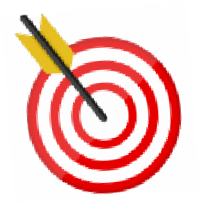 ЗАДАЧА
Проверить локальные акты ОО на предмет их соответствия федеральным нормативным документам
ФОП НОО, ООО, СОО
КАЛЕНДАРНЫЙ УЧЕБНЫЙ ГРАФИК ОУ
Даты начала и окончания учебного года
Продолжительность учебного года
Продолжительность учебной недели
Продолжительность учебных периодов
Сроки и продолжительность каникул
Продолжительность урока
	Продолжительность перемен между уроками (расписание звонков)
Время начала и окончания учебных занятий
ФЕДЕРАЛЬНЫЙ КАЛЕНДАРНЫЙ УЧЕБНЫЙ ГРАФИК
Организация образовательной деятельности – по учебным триместрам
Продолжительность учебного года — 34 недели,
в 1 классе - 33 недели.
Учебный год начинается 1 сентября, заканчивается 26 мая.
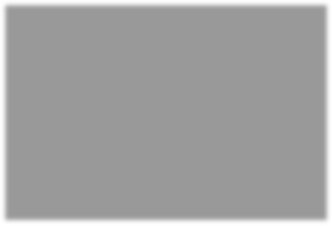 Календарный учебный график ОО должен быть составлен на основе
федерального с учётом мнений участников
образовательных
отношений
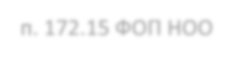 п. 172.15 ФОП НОО
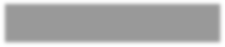 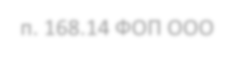 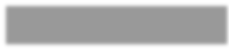 п. 168.14 ФОП ООО
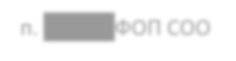 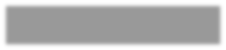 п. 132.14 ФОП СОО
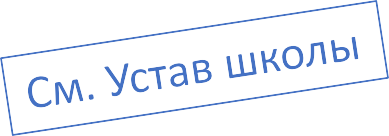 ГОДОВОЙ КАЛЕНДАРНЫЙ УЧЕБНЫЙ ГРАФИК
Календарь на 2024-2025 учебный год
Учебный год:
НАЧАЛО - 2 сентября 2024 года
ОКОНЧАНИЕ - 26 мая 2025 года
1 – 4 классы
Начальное общее образование
Принятие на педсовете и утверждение директором школы ООП НОО (не позднее 01.07.2024)
Доработка школой имеющейся ООП НОО с учетом небольших изменений в
федеральных документах
Обновленный ФГОС + ФОП
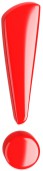 С 2024-2025 учебного года – одна ООП на уровень НОО
ФГОС обновлённый
Количество часов в соответствии с федеральными рабочими программами
ФРП по всем предметам на портале
на уровень НОО
https://edsoo.ru/rabochie-programmy/
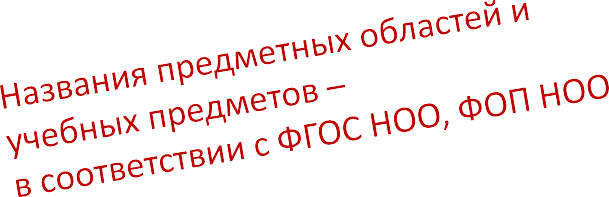 Федеральный учебный план (ФУП) начального общего образования, 5-дневная учебная неделя
При разработке учебного плана ОУ обращаем внимание на:
Обязательную часть:
количество часов по каждому предмету не может быть меньше, чем предусмотрено ФРП
Изучение родного языка и родной литературы из числа языков народов РФ осуществляется при наличии
возможностей ОУ и по заявлению родителей (законных представителей) несовершеннолетних обучающихся (см. вариант 3 ФУП)
Часть, формируемую участниками
образовательных отношений, которая позволяет обеспечить реализацию стандарта по физической культуре в
1-3 классах в полном объеме (3 часа в неделю!)
ФГОС НОО и ФОП не позволяют реализовать углублённое изучение предметов при
5-дневной учебной неделе!
ФРП по всем предметам на портале
https://edsoo.ru/rabochie-programmy/
Реализация программы по физической культуре на уровне НОО
Основные разделы, обязательные для изучения в каждом классе:
«Знания о физической культуре»,
«Способы самостоятельной деятельности»,
«Физическое совершенствование»
Раздел «Физическое совершенствование» реализуется исходя из наличия материально-технической базы ОУ
Количество часов:
класс – 66 ч.
2-4 классы - 68  ч.
2 часа в неделю — в рамках учебного плана
+1 час в неделю — двигательная активность (за рамками ФГОС НОО
за счет часов внеурочной деятельности, например: ритмика,
танцы, аэробика, подвижные игры народов России и т.п.)
Внеурочная деятельность в соответствии с ФОП НОО (п.173)
Основные направления внеурочной деятельности
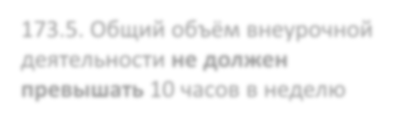 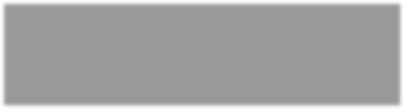 173.5. Общий объём внеурочной деятельности не должен превышать 10 часов в неделю
Спортивно-оздоровительная деятельность
Проектно-исследовательская
деятельность
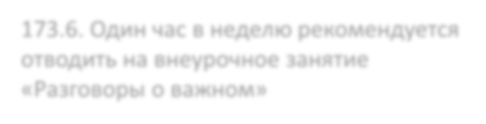 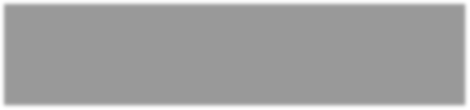 173.6. Один час в неделю рекомендуется
отводить на внеурочное занятие
«Разговоры о важном»
Курсы внеурочной деятельности
Коммуникативная деятельность
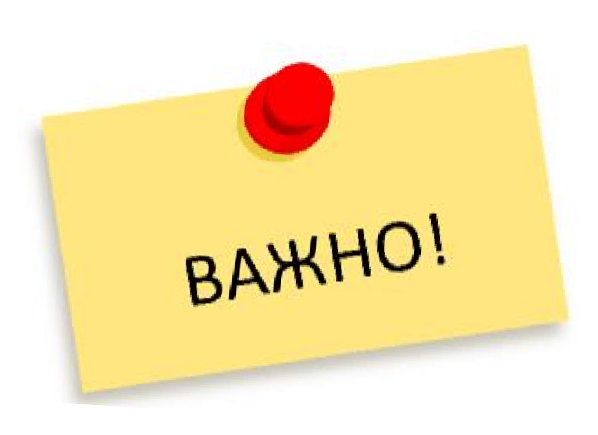 Художественно-эстетическая творческая деятельность
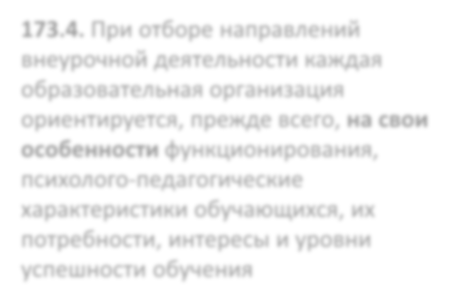 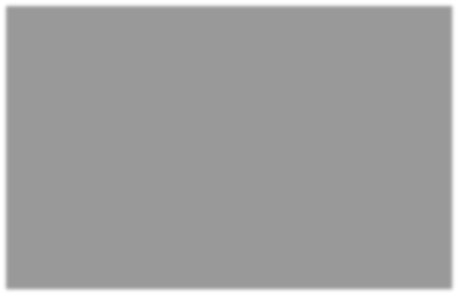 173.4. При отборе направлений
внеурочной деятельности каждая образовательная организация ориентируется, прежде всего, на свои особенности функционирования,
психолого-педагогические характеристики обучающихся, их потребности, интересы и уровни успешности обучения
Информационная культура
Интеллектуальные марафоны
«Учение с увлечением!»
Подходы к планированию внеурочной деятельности (НОО)
5 – 9 классы
Основное общее образование
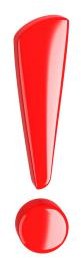 С 2024-2025 учебного года – одна ООП на уровень ООО
Принятие на педсовете и утверждение директором школы ООП ООО
(не позднее 01.07.2024)
ФГОС ООО +
ФОП ООО
Доработка школой имеющейся ООП ООО с учетом небольших изменений в федеральных документах
Количество часов в соответствии с федеральными рабочими программами на уровень	ООО
Учебный план основного общего образования, 5-дневная учебная неделя
Вариант 1
Условные обозначения:
Обновлённый ФГОС 2021
ФГОС 2010
При разработке учебного плана ОУ обращаем внимание на:
Обязательную часть:
количество часов по каждому предмету не может быть меньше, чем предусмотрено ФРП и ПРП
Изучение второго иностранного языка и родного языка и родной литературы из числа языков народов РФ по обновленному ФГОС осуществляется при наличии возможностей ОУ и по заявлению родителей (законных представителей) несовершеннолетних обучающихся (см. вариант 4 ФУП ООО).
Изучение второго иностранного языка и родного языка и родной литературы из числа языков народов РФ по ФГОС  2010 – по ФООП образовательной организации
ФГОС НОО и ФОП не позволяют реализовать углублённое изучение предметов при
5-дневной учебной неделе!
ФРП по всем предметам на портале
https://edsoo.ru/rabochie-programmy/
Учебный план основного общего образования, 6-дневная учебная неделя
Вариант 2
Условные обозначения:
Обновлённый ФГОС 2021
ФГОС 2010
При разработке учебного плана ОУ обращаем внимание на:
Обязательную часть:
количество часов по каждому предмету не может
быть меньше, чем предусмотрено ФРП
Изучение второго иностранного языка и родного языка и родной литературы из числа языков народов РФ по обновленному ФГОС осуществляется при наличии возможностей ОУ и по заявлению родителей
(законных представителей) несовершеннолетних обучающихся (см. вариант 5 ФУП ООО)
Изучение второго иностранного языка и родного языка и родной литературы из числа языков народов РФ по ФГОС  2010 – по ФООП образовательной организации
Часть, формируемую участниками
образовательных отношений, которая позволяет:
увеличить количество часов для реализации программ
углублённого изучения предметов
https://edsoo.ru/Primernie_rabochie_progra.htm
ФРП по всем предметам на портале
https://edsoo.ru/rabochie-programmy/
Варианты реализации модуля «Введение в Новейшую историю России» в рабочей программе по истории
Целостное в конце года обучения
Модуль «Введение в Новейшую историю России» изучается целостно в количестве 17 часов по окончании основного курса «Истории» (68 часов) в конце года
Выбор большинства педагогов и рекомендации РУМО
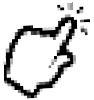 Варианты тарификации учителей для реализации модуля «Введение в Новейшую историю России» в 9 классе
2 часа в тарификации учителя
истории в 1-м полугодии
Для баланса нагрузки обучающихся по полугодиям необходимо перераспределение часов по другому предмету противоположно выбранному варианту
2,5 часа в учебном плане на изучение
предмета «История»
3 часа в тарификации учителя истории во 2-м полугодии
Отдельно модуль «Введение в Новейшую историю России» в расписание и тарификацию не выделяется, так как он является составной частью ФРП по истории. Вариант изучения должен быть отражен в КТП рабочей программы по истории.
Внеурочная деятельность в соответствии с ФОП ООО (п.169)
169.5. Количество часов, выделяемых на
внеурочную деятельность, составляет за 5 лет обучения на уровне основного общего образования не более 1750 часов, в год – не более 350 часов
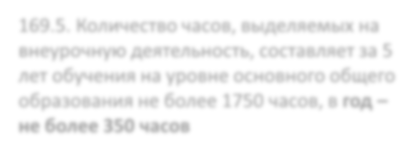 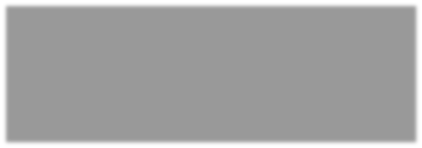 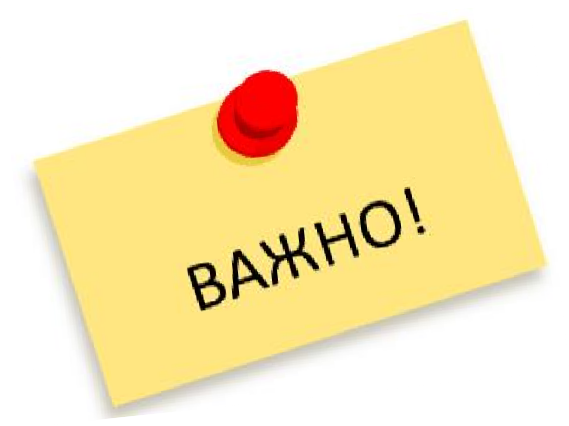 - Общий объём внеурочной деятельности не должен превышать 10 часов в неделю
1 час в неделю - «Разговоры о важном», 
1 час  - для реализации стандарта по физической культуре, 
1 час в 6-9 классах - «Россия – мои горизонты», 
0,5 часа в 8 классе – Учебные сборы по ОБЗР
В зависимости от задач на каждом этапе реализации ООП: в 5 классе для обеспечения адаптации обучающихся может быть выделено больше часов, чем в 6 или 7 классе, либо в 8 классе – в связи с организацией предпрофильной подготовки.
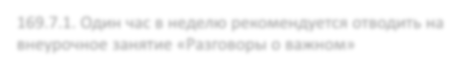 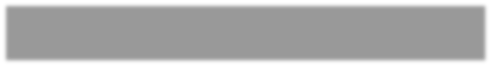 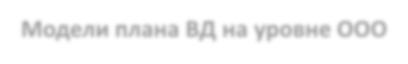 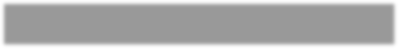 Модели плана ВД на уровне ООО
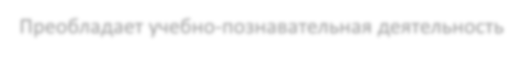 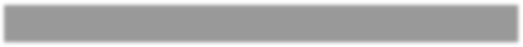 Преобладает учебно-познавательная деятельность
1
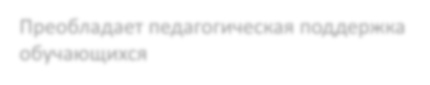 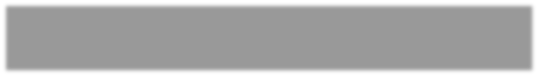 Преобладает педагогическая поддержка
2	обучающихся
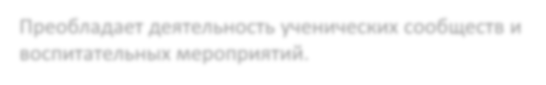 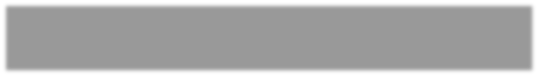 Преобладает деятельность ученических сообществ и воспитательных мероприятий.
3
Подходы к планированию внеурочной деятельности (ООО)
ВАЖНО!!!!!                                                                 Все часы внеурочной деятельности финансируются!
10-11 классы
Среднее общее образование
Доработка
ООП	СОО	с
изменений документах
школой  имеющейся учетом  небольших в    федеральных
Принятие на педсовете и утверждение директором школы ООП СОО
(не позднее 01.07.2024)
ФГОС СОО + ФОП СОО
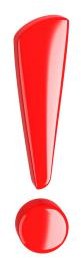 С 2023-2024 учебного года – одна ООП на уровень СОО
ФГОС обновлённый
Количество часов в соответствии с федеральными рабочими программами на уровень	СОО
Количество часов в УП
соответствует уровню реализации
программ
!
Учебный план профиля обучения и (или) индивидуальный учебный план должны содержать не менее 13 учебных предметов
Названия предметных областей и
учебных предметов –
в соответствии с ФООП, ФГОС СОО
Справочно: количество часов на физическую культуру - 2 часа, 3 час – за счет внеурочной деятельности
Внеурочная деятельность в соответствии с ФОП СОО (п.133)
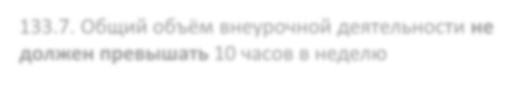 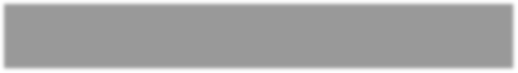 133.7. Общий объём внеурочной деятельности не
должен превышать 10 часов в неделю
1 час - «Разговоры о важном»
1 час – «Россия – мои горизонты»
1 час - в 10 классе учебные сборы по ОБЗР
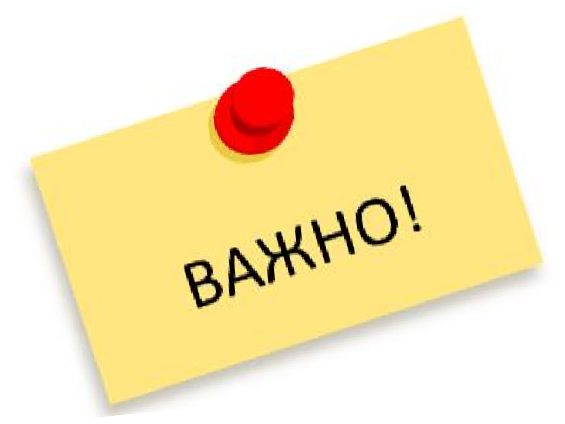 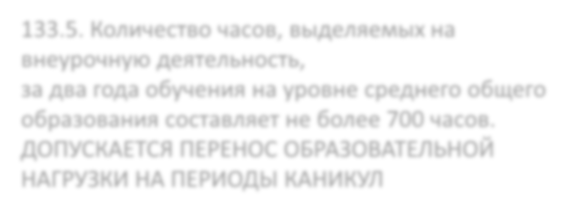 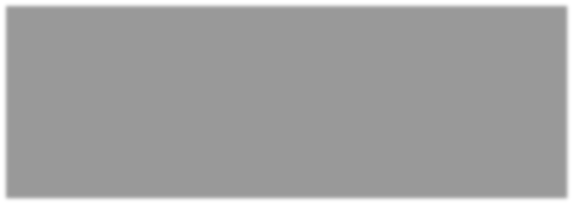 133.5. Количество часов, выделяемых на
внеурочную деятельность,
за два года обучения на уровне среднего общего образования составляет не более 700 часов.
ДОПУСКАЕТСЯ ПЕРЕНОС ОБРАЗОВАТЕЛЬНОЙ НАГРУЗКИ НА ПЕРИОДЫ КАНИКУЛ
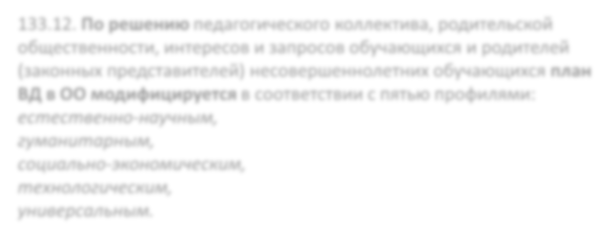 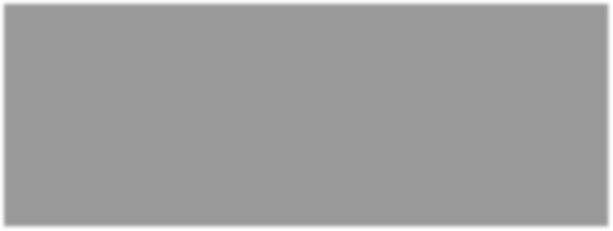 133.12. По решению педагогического коллектива, родительской общественности, интересов и запросов обучающихся и родителей (законных представителей) несовершеннолетних обучающихся план ВД в ОО модифицируется в соответствии с пятью профилями: естественно-научным,
гуманитарным,
социально-экономическим, технологическим, универсальным.
Внеурочная деятельность в соответствии с ФОП СОО (п.133)
Подходы к планированию внеурочной деятельности (СОО)
*возможно комплектование обучающихся 10-11 классов в группы, часы
на которые выделены из плана внеурочной деятельности 9 классов